BY YUSHEN
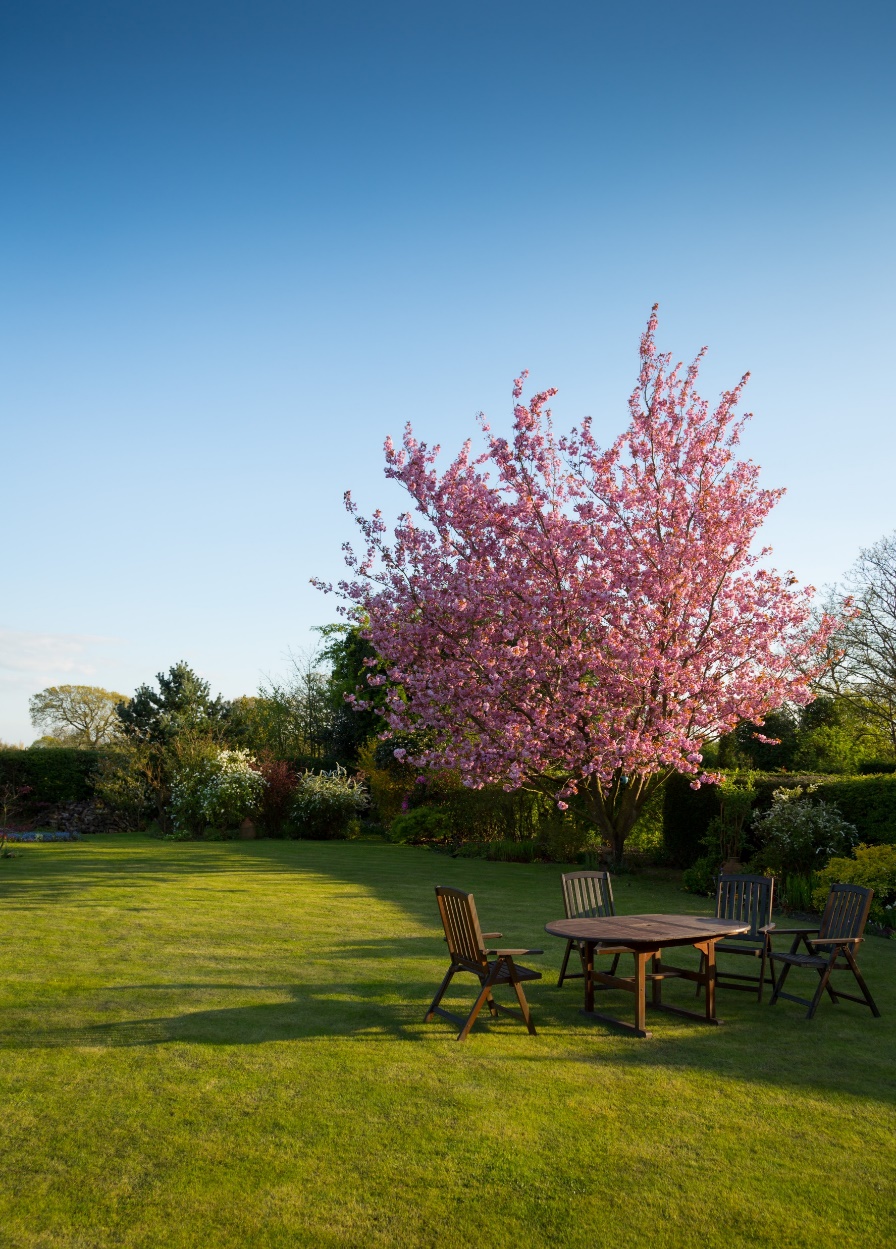 课堂小结
课文精讲
字词揭秘
课前导读
语文园地
语文精品课件 一年级下册 6.4
语文精品课件
授课老师：某某 | 授课时间：20XX.XX
语文园地（6）
某某小学
01  课前导读
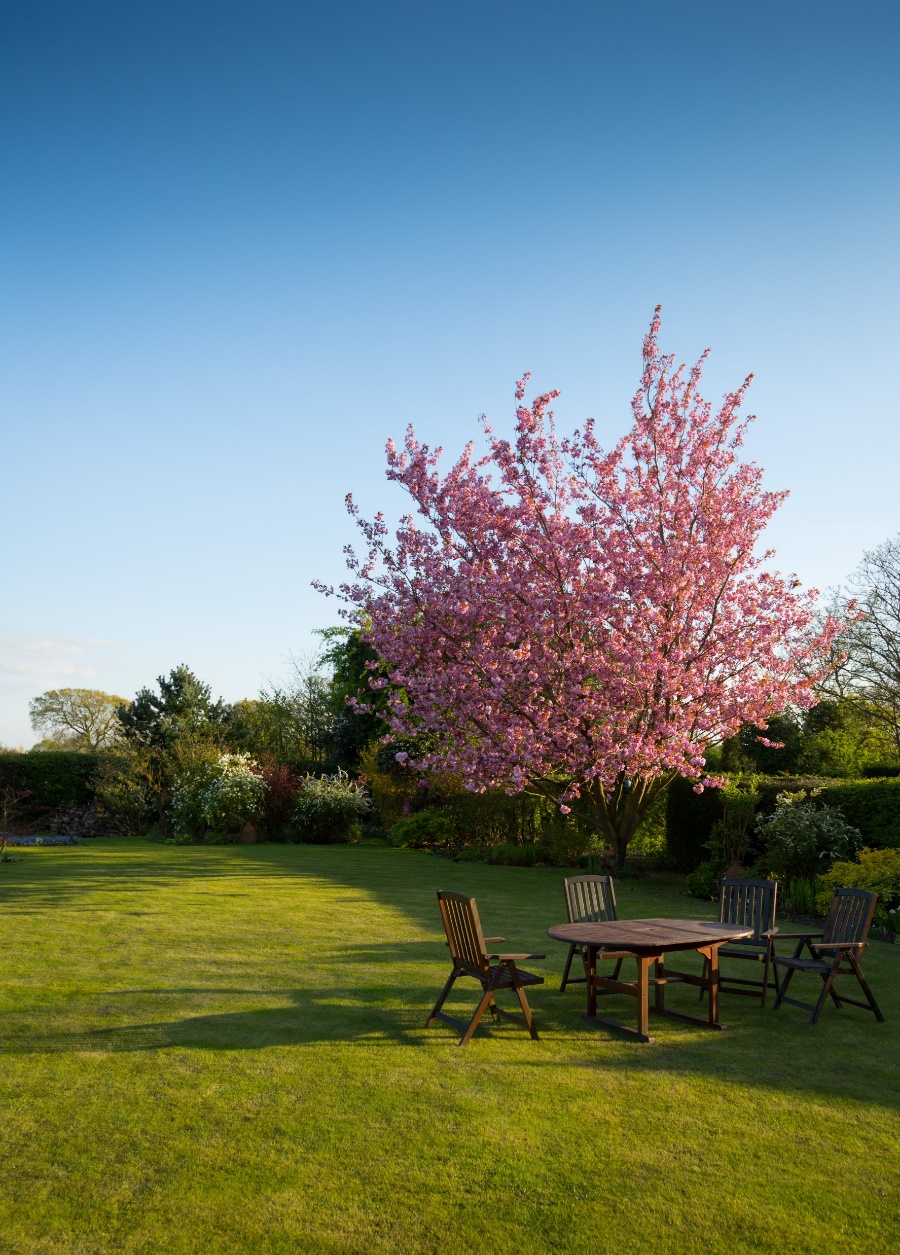 同学们，今天跟随老师一起学习《语文园地六》的内容吧！
02  识字加油站
gùn                guā              tāng
我发现这些词语都和夏天有关。第一组是夏天常见的解暑水果和饮品；第二、三组词语除了“萤火虫”之外都是夏天常用的物品；最后一组“牵牛、织女、北斗星”是有关夏季星空的词语。
冰棍          西瓜        绿豆汤   
凉席          蚊香        花露水   
蒲   扇      竹椅         萤火虫
牵牛         织女         北斗星
wén
pú shàn           yǐ           yíng
qiān              zhī                  dǒu
我会说,凉伞   沙滩   大海   荷花   知了   青蛙
02  识字加油站
读音：gùn
结构：左右
部首：木
组词：冰棍  木棍  
造句：夏天到了，妈妈买了许多冰棍。
棍
02  识字加油站
读音：tāng
结构：左右
部首：氵
组词： 汤勺  菜汤  
造句：我有一个白色的汤勺。
汤
02  识字加油站
读音：shàn
结构：半包围
部首：户
组词：扇子   电扇 
造句：夏天到了，我买一把红色的扇子。
扇
02  识字加油站
读音：yǐ
结构：左右
部首：木
组词：椅子    座椅 
造句：这把绿色的小椅子真好看。
椅
02  识字加油站
读音：yíng
结构：上下
部首：艹
组词：萤火虫   萤光
造句：萤火中在夜空中飞舞，像许多小星星闪闪发光。
萤
02  识字加油站
读音：qiān
结构：上下
部首：牛
组词：牵牛花    牵挂  
造句：夏天到了，院子里的牵牛花都开了。
牵
02  识字加油站
读音：zhī
结构：左右
部首：纟
组词：编织   纺织   
造句：妈妈正在编织毛衣。
织
02  识字加油站
读音：dǒu
结构：独体字
部首：斗
组词：烟斗  一斗     
造句：爷爷有个大烟斗。
斗
03  字词句运用
读一读，照样子说一说。
小白兔割草。
地方
小白兔在山坡上割草。
怎么样
小白兔弯着腰在山坡上割草。
我发现：第二个句子在动词前加上了表示地点的词语，第三个句子在动词前加上了表示动作怎样进行的词语，这样是句子表达的内容更具体生动。
03  字词句运用
小鸭子游泳。
在小河里游泳
小鸭子                              。
小鸭子                                                     。
自由自在地在小河里游泳
小蜜蜂采蜜。
小蜜蜂_____________。
小蜜蜂____________________。
在花园里采蜜
快乐地在花园里采蜜
03  字词句运用
读一读，加上标点，在抄写最后一句。
感叹
小鸟飞得真低呀（     ）
你写作业了吗（     ）
天安门前的人非常多（      ）
爸爸看到我来了（      ）高兴地笑了（      ）
！
疑问
？
肯定
。
肯定
，
。
03  字词句运用
通过朗读，你觉得陈述句和感叹句的区别是什么？
首先可以根据句子有无感叹词来判断。句号用在陈述句的句末，句中不出现叹词。感叹句带有浓厚的感情，一般有感叹词，如，“啊、呀、哇、唉”等。也有些感叹句不出现叹词，我们可以根据句子的具体内容去判断。表示快乐、惊讶、悲伤、厌恶、 恐惧等强烈感情的句子可以用感叹号。除此之外，表示反问、祈使等语气的句子也可使 用感叹号。
03  字词句运用
抄写提示
抄写句子的正确格式：句子开头空两格，每个标点占一格，上下左右要对齐，大小相似字匀称。
我在商场、超市认识了很多字。
我在商场、超市认识了很多字。
我在食品包装上认识了很多字。
04  日积月累
朝霞不出门，晚霞行千里。
有雨山带帽，无雨半山腰。
早晨下雨当日晴，晚上下雨到天明。
蚂蚁搬家蛇过道，大雨不久要来到。
04  日积月累
zhāo  xiá      bù    chū     mén   wǎn  xiá      xíng  qiān   lǐ
朝         霞        不      出          门，   晚      霞         行       千    里。
意思是早上看到有彩霞，就不要出门，因为天气不好，要下雨，
晚上看到彩霞，第二天可以放心出门，因为一天是晴天。
yǒu    yǔ     shān  dài     mào   wú   yǔ    bàn  shān   yāo 
  有       雨        山       戴        帽，   无     雨      半       山        腰。
意思是看山上的雾，也能识别天气的好坏。如果看到山上的云雾像一定帽子戴在山上，就一定有雨，云雾只是环绕在半山腰，就一定没雨。
04  日积月累
zǎo     chén    xià    yǔ   dāng  rì     qíng 
  早         晨        下       雨      当     日       晴，
wǎn    shàng    xià    yǔ  dào  tiān     míng
  晚         上        下       雨      到     天      明。
意思是如果早晨下雨，一会儿肯定会晴，如果晚上开始下雨，那么雨一定会下到第二天早晨才停。
04  日积月累
mǎ   yǐ   bān jiā   shé  guò   dào  dà    yǔ   bù   jiǔ    yào   lái   dào
  蚂    蚁     搬    家    蛇     过       道，大     雨     不    久    要      来     到。
意思是当你看到蚂蚁搬家往高处，或看到蛇匆匆爬过马路，
说明不久就会有一场大雨降临
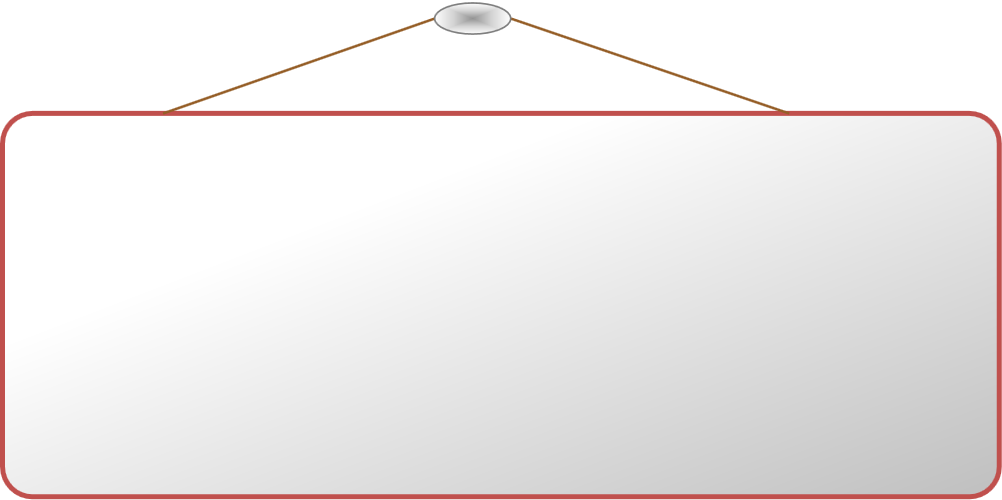 这些事关于天气变化的谚语，讲述了天气变化前的各种自然现象和动物们的各种活动变化。
04  日积月累
日落胭脂红，无雨便是风。
 久晴大雾阴，久阴大雾晴。
  早怕东南黑，晚怕北云推。
  早晨地罩雾，尽管晒稻谷。
  日落乌云涨，半夜听雨响。
  久雨西风晴，久晴西风雨。
05  和大人一起读
文中的蚂蚁为什么能平安无事地回到家?
那是因为有睡莲姑姑、蜻蜓、萤火虫的帮助，睡莲姑姑、蜻蜓、萤火虫乐于助人的品质值得我们学习。
星星看见了，为什么“高兴地眨着眼”？
因为在这个美丽的夏夜，星星看见植物动物们相互关爱相互帮助，所以高兴地眨着眼。
夏夜美在哪里？
夏夜的景色美，植物、动物们助人为乐的品质更美。
06  课堂练习
一、看拼音，写词语。                     
            gùn            guā                tāng 
      冰(       )       西(       )       绿豆 (       )     
            qiān          zhī               dǒu
        (       )牛花    (        )女      北(      )星
棍
瓜
汤
牵
织
斗
06  课堂练习
二、读一读，加上标点。
小鸟飞得真低呀（     ）
你写作业了吗（     ）
天安门前的人非常多（      ）
爸爸看到我来了（      ）高兴地笑了（      ）
！
？
。
，
。
版权声明
感谢您下载xippt平台上提供的PPT作品，为了您和xippt以及原创作者的利益，请勿复制、传播、销售，否则将承担法律责任！xippt将对作品进行维权，按照传播下载次数进行十倍的索取赔偿！
  1. 在xippt出售的PPT模板是免版税类(RF:
Royalty-Free)正版受《中国人民共和国著作法》和《世界版权公约》的保护，作品的所有权、版权和著作权归xippt所有,您下载的是PPT模板素材的使用权。
  2. 不得将xippt的PPT模板、PPT素材，本身用于再出售,或者出租、出借、转让、分销、发布或者作为礼物供他人使用，不得转授权、出卖、转让本协议或者本协议中的权利。
07  课堂小结
语文园地六
和夏天有关的词语
扩写句子
逗号、句号、问号、感叹号
在生活中中识字  
天气的谚语  
相互关爱 相互帮助
BY YUSHEN
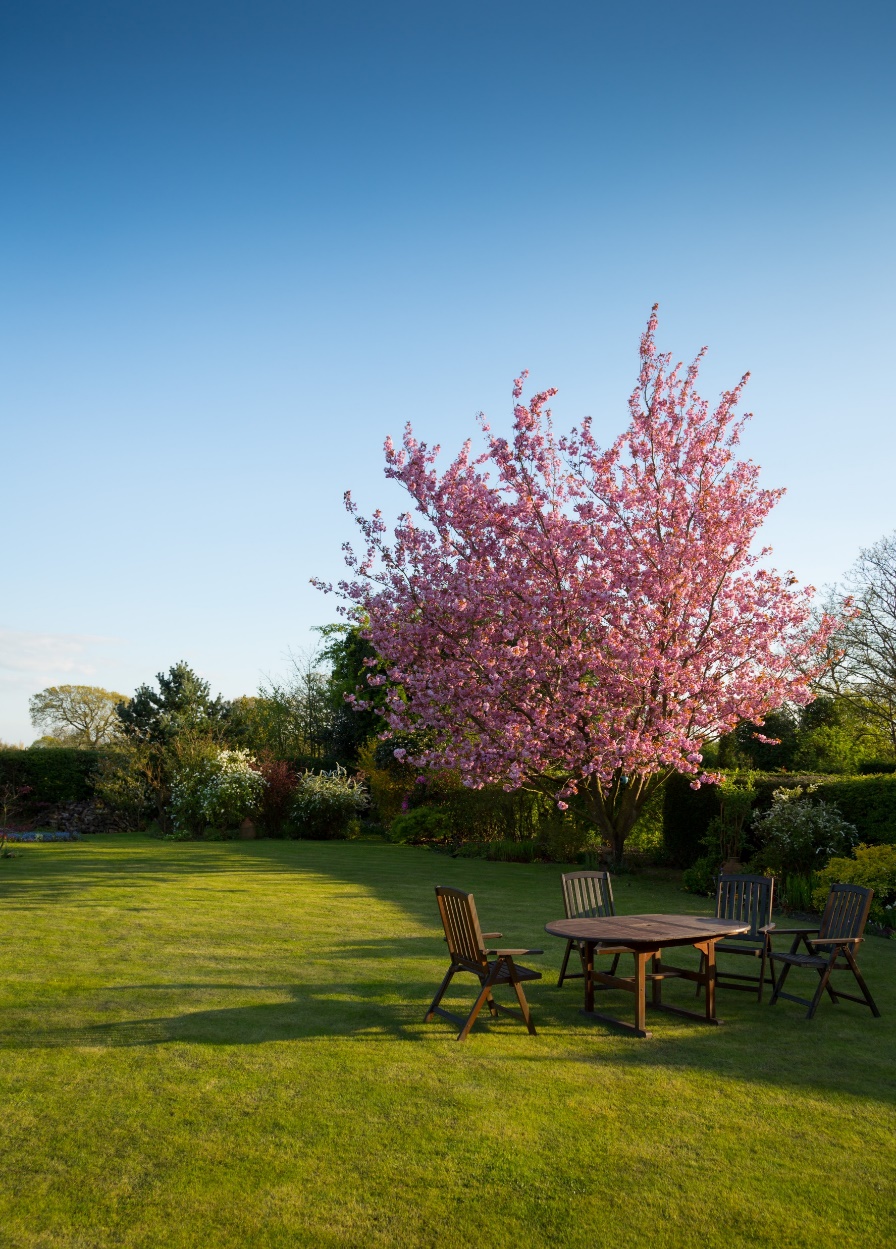 课堂小结
课文精讲
字词揭秘
课前导读
谢谢观看
语文精品课件 一年级下册 6.4
语文精品课件
授课老师：某某 | 授课时间：20XX.XX
语文园地（6）
某某小学